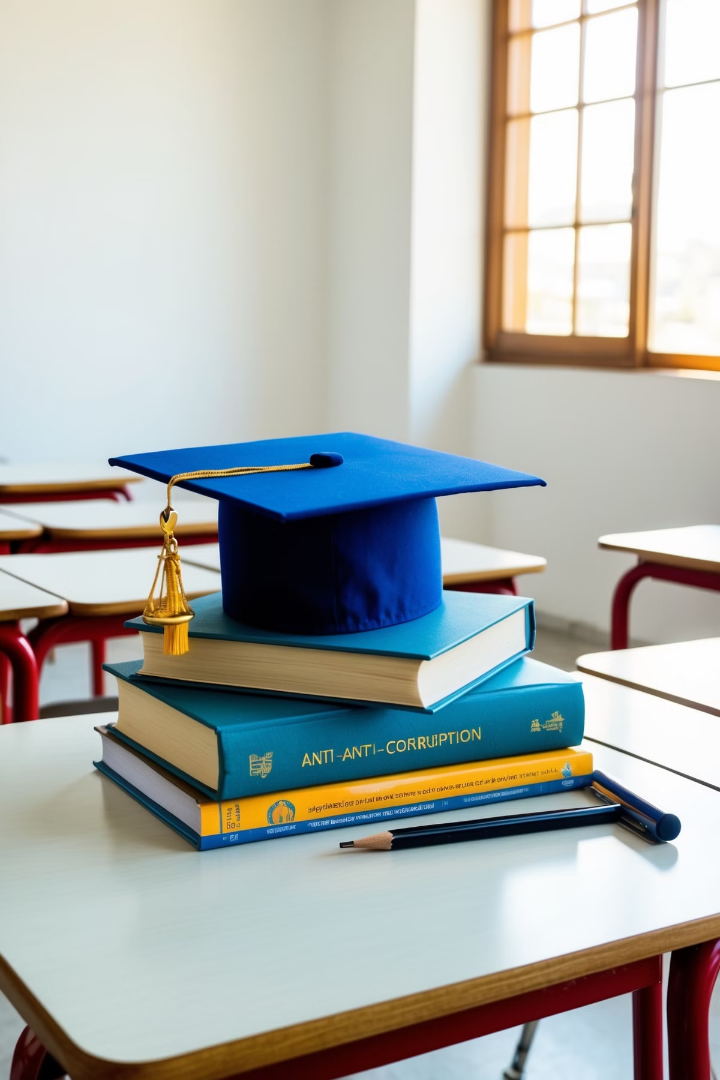 O`ZBEKISTON RESPUBLIKASI HUQUQNI MUHOFAZA QILISH AKADEMIYASI
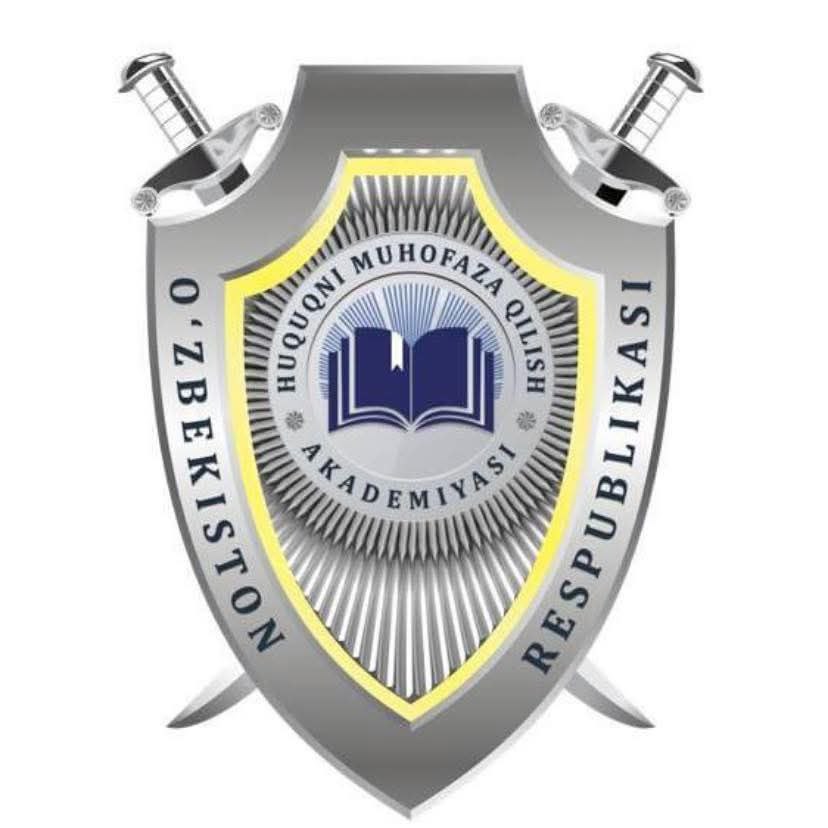 3-MAVZU. KADRLAR KORRUPSIYASI VA UNI BARTARAF ETISH MEXANIZMLARI, KORRUPSION JINOYATLARNING OLDINI OLISH SHAKLLARI VA ASOSIY YO‘NALISHLARI.
Oliy ta’lim muassasalari talabalari uchun mo'ljallangan
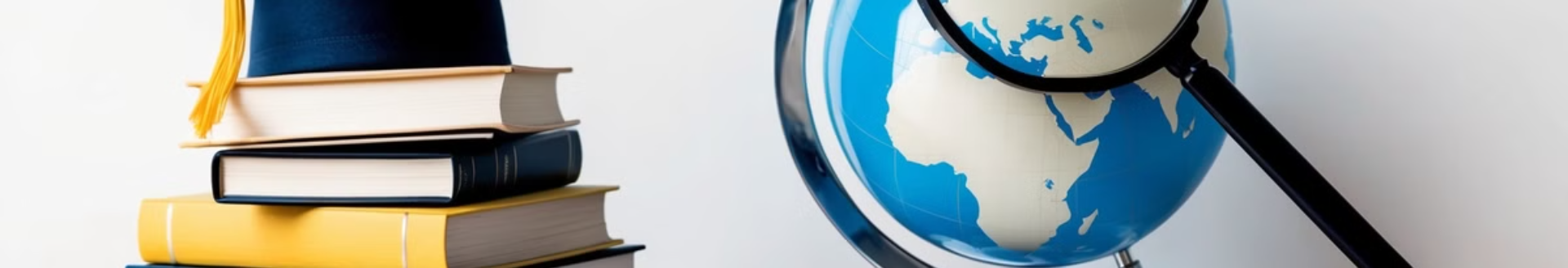 Reja:
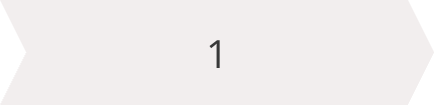 Kadrlar korrupsiyasining ta’rifi va turlari
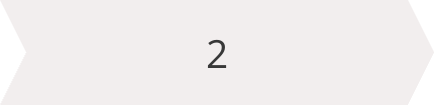 Korrupsiya va korrupsion jinoyatlar ta’rifi
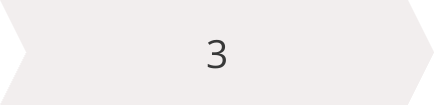 Xalqaro antikorrupsion tashabbuslar va konvensiyalarda ishtirok etish
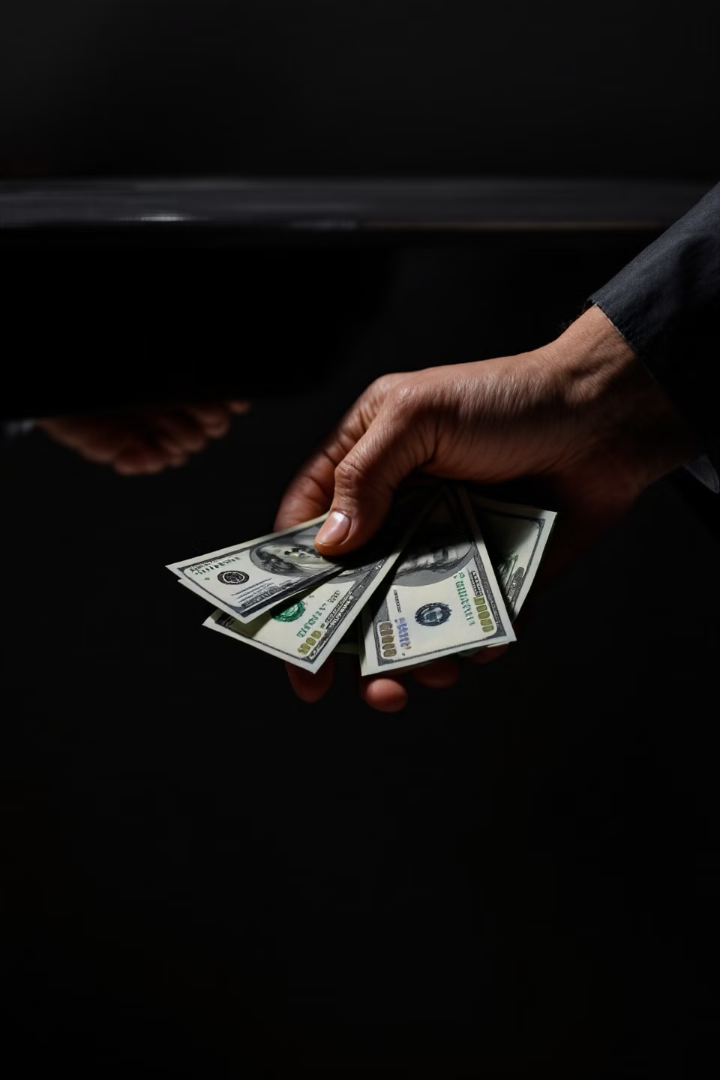 Kadrlar korrupsiyasining ta’rifi va turlari
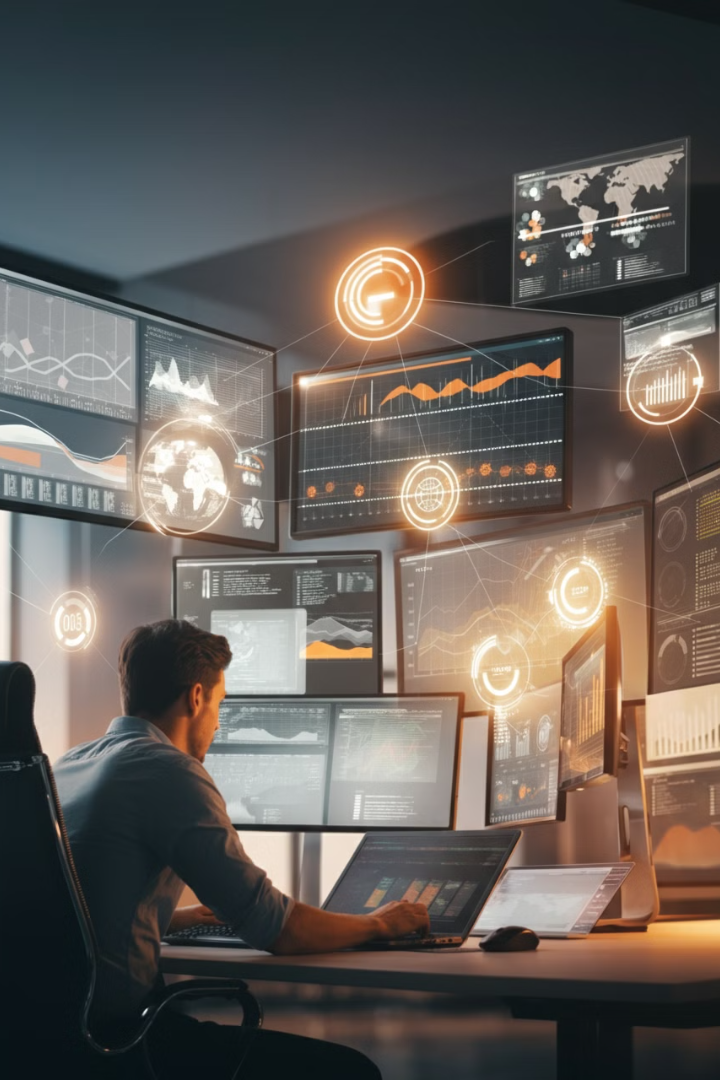 Kadrlar korrupsiyasi nima?
Kadrlar korrupsiyasi - bu davlat idoralarida yoki tashkilotlarda kadrlarni tanlash, joylashtirish, lavozimga tayinlash, o'tkazish yoki mukofotlash jarayonlarida poraxo'rlik, nepotizm, ya’ni tanish-bilishchilikka asoslangan xatti-harakatlar va boshqa noqonuniy amallarni amalga oshirishdir. Bu jarayonlar ko'pincha ishga olish yoki lavozimga tayinlashda malaka va qobiliyatni emas, balki shaxsiy manfaatlarni yoki aloqalarni asos qilib oladi.
Kadrlar korrupsiyasining turlari
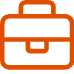 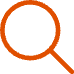 Poraxo'rlik
Ko’p bosqichli korrupsiya
Bu holatda kadrlarni tanlash jarayonida, yuqori darajadagi rahbarlar va past darajadagi xodimlar o'rtasida o'zaro kelishuvlar asosida korrupsiyaga yo'l qo'yiladi
Kadrlar tayinlashda yoki lavozimlarga joylashtirishda pora yoki boshqa moddiy manfaatlar evaziga qarorlar qabul qilish
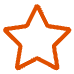 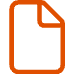 Kliyentelizm
Nepotizm
Bu turdagi korrupsiya, ya’ni qarindoshlar, do'stlar yoki tanishlar orqali lavozimlarga joylashtirish. Bu, asosan, ma’lum bir shaxslarning yaqinlariga yoki oila a’zolariga afzallik berish orqali amalga oshiriladi
Bu ham tanish-bilishchilikka asoslangan bir korrupsiya turidir, ammo bu yerda faqat qarindoshlar emas, balki boshqa shaxslar yoki guruhlar o'z manfaatlarini amalga oshirish uchun ta’sir o‘tkazadilar
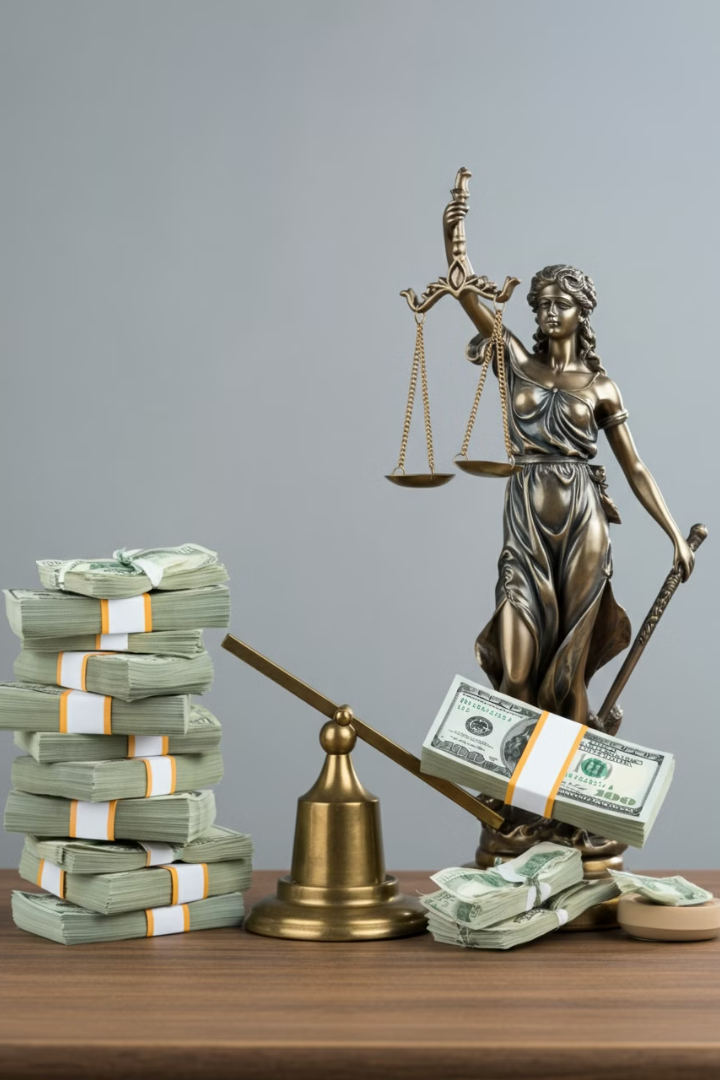 Kadrlar korrupsiyasining sabablari: iqtisodiy omillar
Ish o'rinlari tanlovi
Past ish haqi
Davlat xizmatchilarining yetarli darajada ta'minlanmaganligi ularni qo'shimcha daromad izlashga undaydi
Yaxshi o'rinlar uchun kurashda kadrlar korrupsiyasi amalga oshirilishi mumkin, chunki ayrimlar malakali xodimlar o'rniga o'z manfaatlarini ko'zlagan shaxslarni tanlashadi
Iqtisodiy tengsizlik
Resurslarning taqsimlanishi
Iqtisodiy inqiroz, resurslarning taqsimlanishida adolatsiz qarorlar qabul qilishga olib keladi, bu esa korrupsiya va xolislikka zid holatlar yuzaga kelishiga sabab bo’ladi
Cheklangan resurslar ustidan nazorat korrupsiya xavfini oshiradi
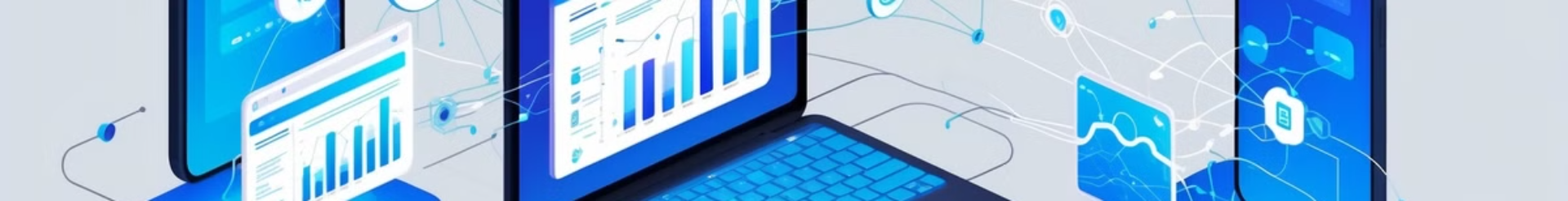 Kadrlar korrupsiyasining sabablari: siyosiy va ijtimoiy omillar
Rahbariyatning bosimi
Ijtimoiy munosabat va aloqalar
Yuqori lavozimlarga tayinlashda siyosiy bosim yoki buyrug‘lar orqali korrupsiya holatlari yuzaga keladi. Siyosiy tizimda raqobatning pastligi va monopoliyaning mavjudligi ham kadrlar korrupsiyasiga yo‘l ochadi
O'zaro aloqalar va qarindoshlar orqali kadrlar o'rinlari berilishi. Korrupsiya va nepotizmning ildizlari jamiyatda keng tarqalgan ijtimoiy munosabatlarga asoslanadi
Kadrlar korrupsiyasining sabablari: Siyosiy va ijtimoiy omillar
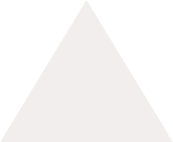 Siyosiy beqarorlik
1
Tez-tez o'zgaradigan hukumatlar
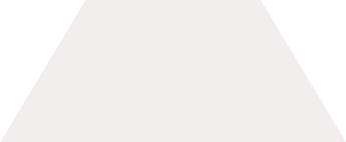 Zaif huquqiy tizim
2
Qonunlarning samarasiz ijrosi
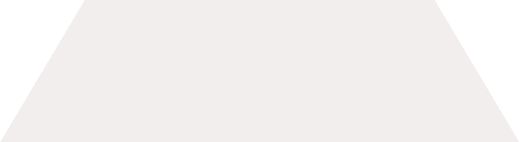 Siyosiy immunitet
3
Siyosatchilarning javobgarlikdan qochishi
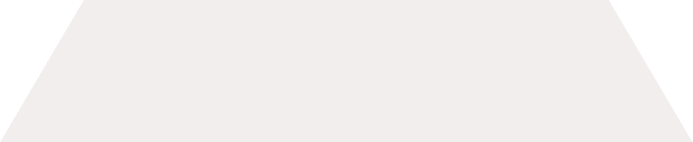 Ijtimoiy tengsizlik
4
Kuchli tabaqalanish va kambag'allik
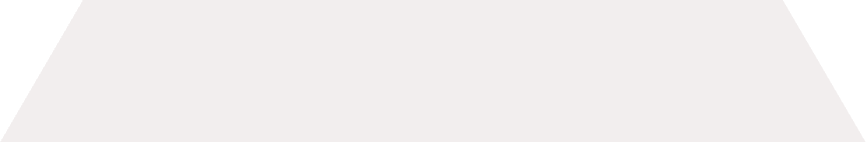 Madaniy me'yorlar
5
Korrupsiyaga ijobiy munosabat
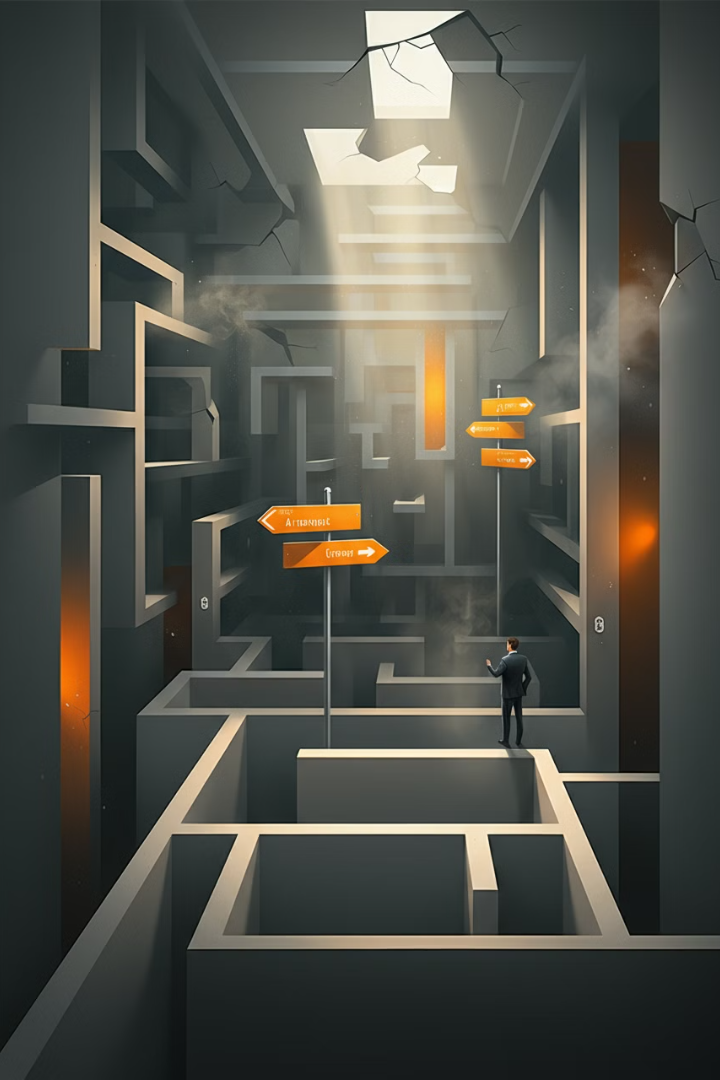 Boshqaruvning shaffofsizligi va uning oqibatlari
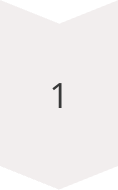 Ma'lumotlarning yopiq saqlanishi
Jamoatchilik nazoratining yo'qligi korrupsiya uchun 
sharoit yaratadi
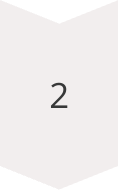 Hisobdorlikning sustligi
Rasmiylarning o'z harakatlari uchun javob bermasligi
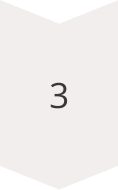 Murakkab byurokratik tizim
Ortiqcha qog'ozbozlik va noaniq qoidalar korrupsiyani 
rag'batlantiradi
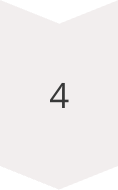 Fuqarolar ishtirokining cheklanganligi
Qaror qabul qilish jarayonlaridan chetlashtirilgan jamiyat
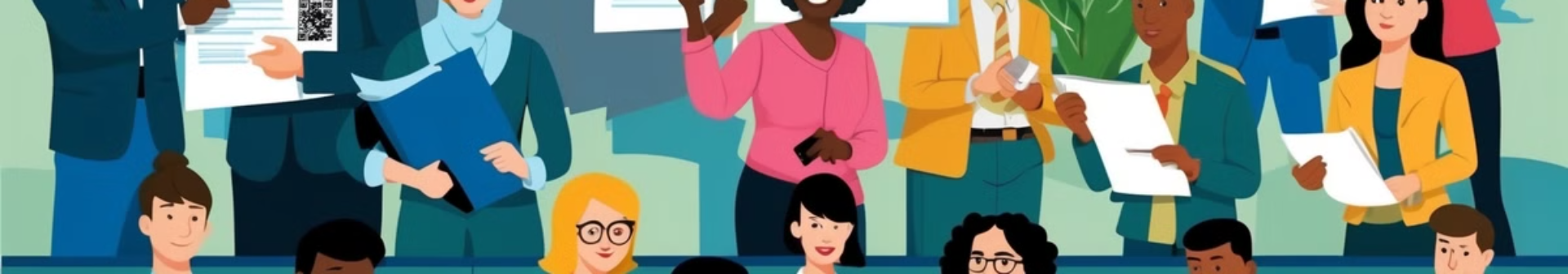 Madaniyat va korrupsiya o'rtasidagi bog'liqlik
Jamoa manfaatlarini ustun qo'yish
Hokimiyatga bo'ysunish
Sovg'a berish an'analari
Ba'zi madaniyatlarda oila va do'stlarga yordam berish muhim qadriyat hisoblanadi. Bu esa nepotizm va favoritizmga olib kelishi mumkin.
Avtoritar jamiyatlarda hokimiyatni tanqid qilish qiyin. Bu esa korrupsiyani fosh etishni qiyinlashtiradi.
Ayrim madaniyatlarda sovg'a berish odatiy hol. Ammo bu pora berishga aylanib ketishi mumkin.
Kadrlar korrupsiyasining oqibatlari
Malakasiz kadrlar
1
Korrupsiyaga asoslangan kadrlar tanlovi natijasida malakasiz va tajribasiz shaxslar lavozimlarga tayinlanadi, 
bu esa davlat yoki tashkilot ish faoliyatining samaradorligini pasaytiradi
Resurslarning noto‘g‘ri taqsimlanishi
2
Korrupsiya tufayli, davlat yoki tashkilotning moliyaviy va boshqa resurslari noto‘g‘ri taqsimlanadi, bu 
esa iqtisodiy va ijtimoiy ta’sirlarni keltirib chiqaradi
Davlatga ishonchsizlik
3
Korrupsiyaga qarshi kurashda samarasiz ishlar va kadrlarni noto‘g‘ri tanlash odamlar orasida 
norozilikni kuchaytiradi va davlatning obro‘siga zarar yetkazadi
Tashkilot ichidagi tengsizlik va norozilik
4
Korrupsiya tufayli yuqori lavozimlarga kadrlar nepotizm yoki poraxo‘rlik orqali joylashgan bo‘lishi 
mumkin, bu esa ichki muhitda adolatsizlikni kuchaytiradi va ishchilarning ishonchni pasaytiradi
Tahlil va monitoring mexanizmlari
Tahlil qilish
Monitoring mexanizmlari
Tashkilotlarda va davlat idoralarida kadrlar tayinlash jarayonlari va ularning natijalari bo‘yicha mustaqil monitoring tizimlari joriy etilishi lozim. Bu jarayonlarni qayd etuvchi va baholovchi komissiyalar, audit guruhlari va ommaviy ko‘rsatkichlarni o‘lchash tizimlari tashkil etilishi zarur.
Kadrlar tizimidagi korrupsiyaning darajasini aniqlash uchun statistik tahlillar, tadqiqotlar va anonim so‘rovlar o‘tkazilishi kerak. Shuningdek, korrupsiyaning kelib chiqish sabablari va uning tizimdagi o‘rni o‘rganilishi muhim.
Korrupsiyaga qarshi choralar
Korrupsiyaning oldini olish uchun kadrlar tanlovida ochiqlikni oshirish, audit mexanizmlarini kuchaytirish va rasmiy hujjatlar orqali ma’lumotlar almashishni ta’minlash muhim.
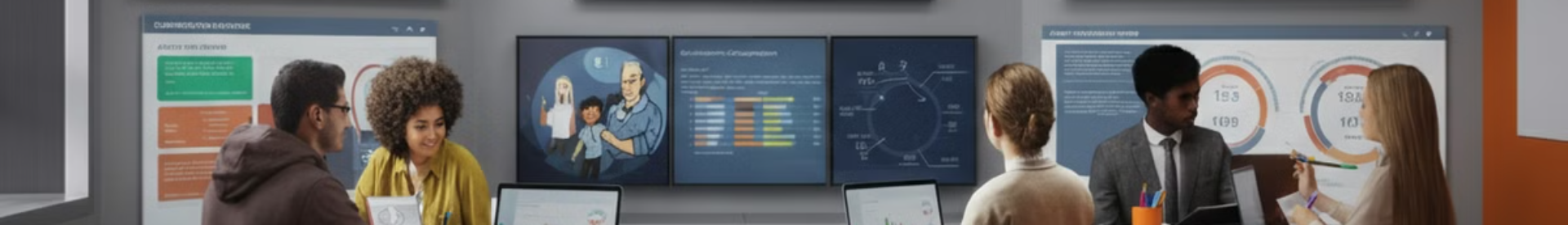 Ommaviy ta'lim va ma'rifatni rivojlantirish
Maktab ta'limi
1
Yoshlikdan boshlab korrupsiyaga qarshi kurashish tushunchalarini singdirish, axloqiy qadriyatlarni shakllantirish
Oliy ta'lim
2
Universitetlarda maxsus kurslar va seminarlar o'tkazish, talabalarni ilmiy-tadqiqot ishlariga jalb qilish
Kasbiy tayyorgarlik
3
Davlat xizmatchilari va xususiy sektor xodimlari uchun muntazam treninglar o'tkazish
Jamoatchilik ma'rifati
4
Ommaviy axborot vositalari orqali keng qamrovli ma'rifiy kampaniyalar o'tkazish, ijtimoiy tarmoqlardan foydalanish
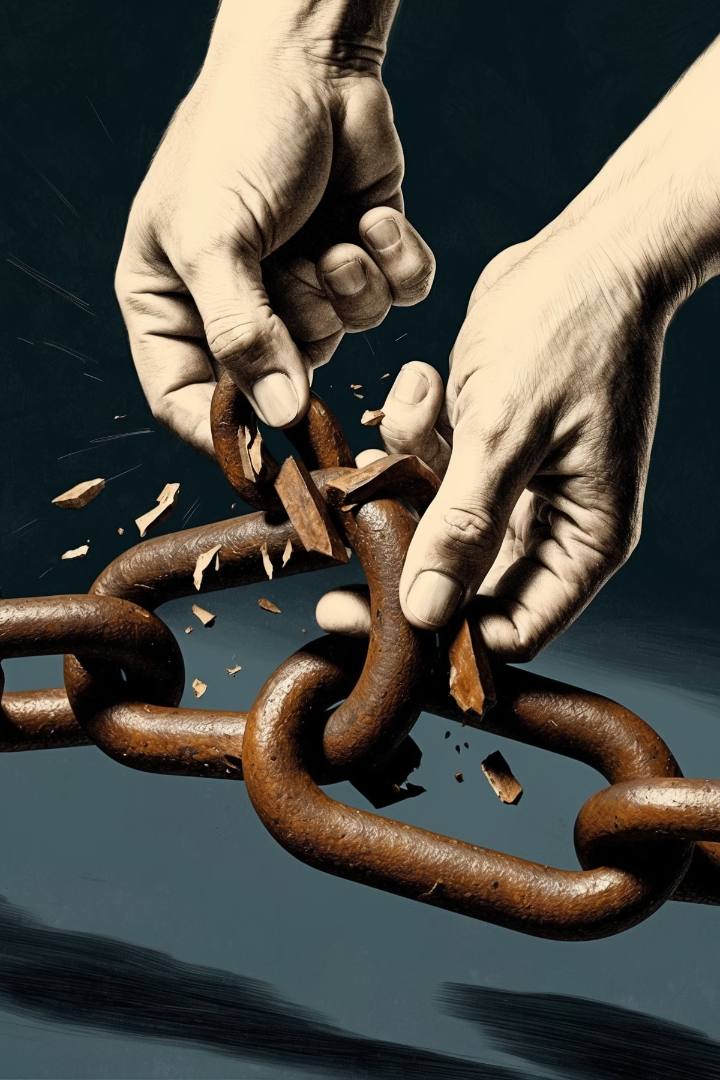 Korrupsiya va korrupsion jinoyatlar ta’rifi
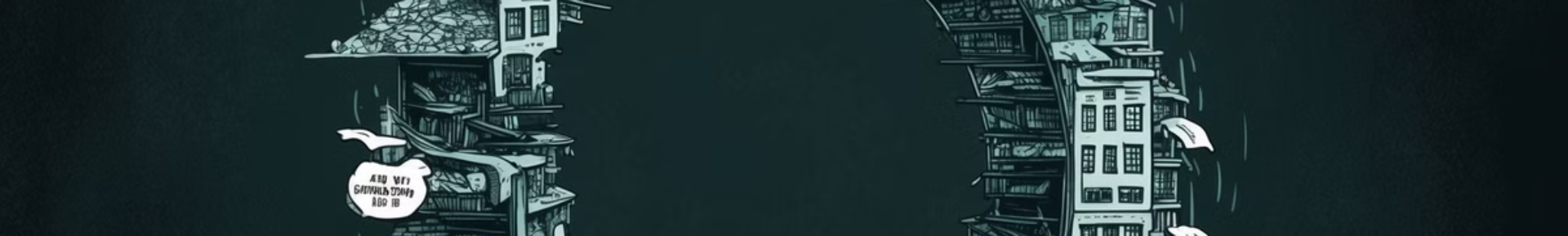 Korrupsiya
Korrupsiya - bu shaxsiy manfaatlar yo'lida davlat vakolatlarini suiiste'mol qilish. Bu keng qamrovli tushuncha bo'lib, turli xil noqonuniy va axloqsiz xatti-harakatlarni o'z ichiga oladi.
Korrupsion jinoyatlar
Korrupsion jinoyatlar - bu qonun hujjatlarida belgilangan, korrupsiya belgilariga ega bo'lgan va javobgarlikka tortishga asos bo'ladigan qilmishlar. Bularga pora olish, pora berish, vakolatlarni suiiste'mol qilish va boshqalar kiradi.
Korrupsion jinoyatlarning oldini olishning asosiy shakllari
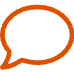 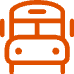 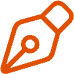 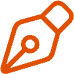 Profilaktika
Ta'lim
Nazorat
Javobgarlik
Korrupsiyaga olib keladigan shart-sharoitlarni aniqlash va bartaraf etish
Aholining huquqiy ongi va madaniyatini oshirish
Davlat organlarining faoliyatini doimiy kuzatib borish
Korrupsion jinoyatlar uchun qat'iy jazo choralarini qo'llash
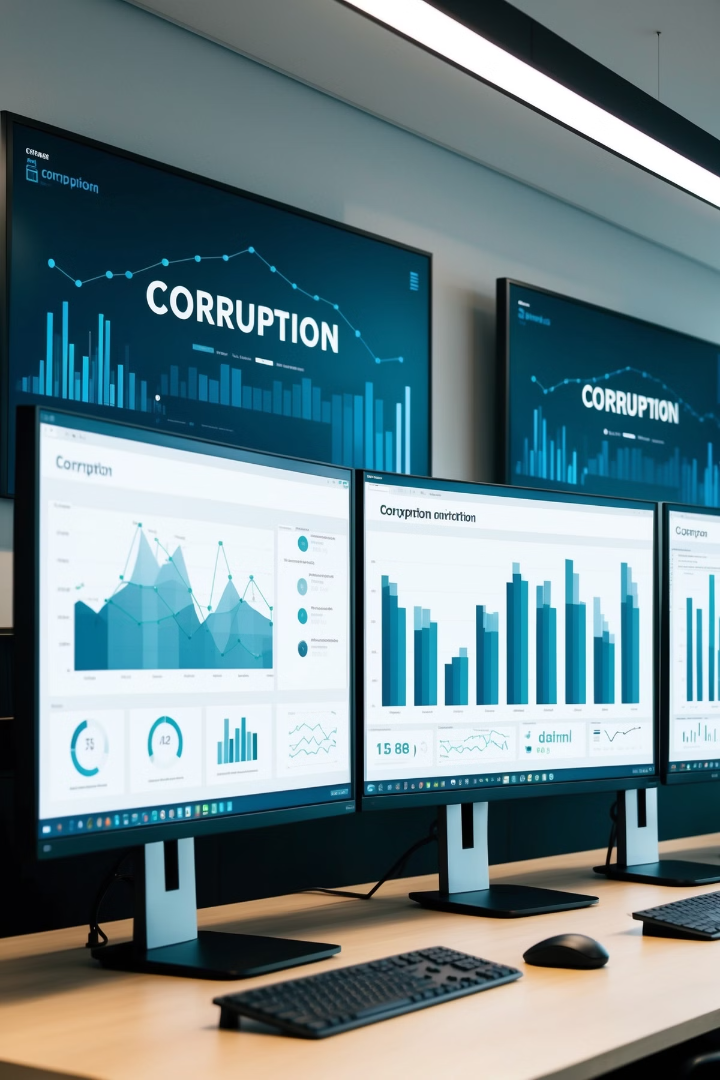 Korrupsion jinoyatlarning oldini olish yo'nalishlari
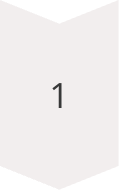 Qonunchilikni takomillashtirish
Korrupsiyaga qarshi kurashish bo'yicha qonunlarni yangilash va kuchaytirish
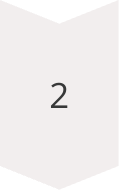 Institutsional islohotlar
Davlat boshqaruvi tizimini takomillashtirish, byurokratiyani kamaytirish
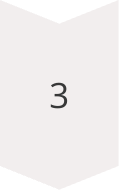 Texnologik yechimlar
Raqamli texnologiyalardan foydalanib, shaffoflikni oshirish va nazoratni kuchaytirish
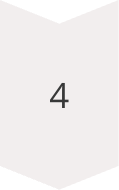 Xalqaro hamkorlik
Boshqa mamlakatlar va xalqaro tashkilotlar bilan tajriba almashish
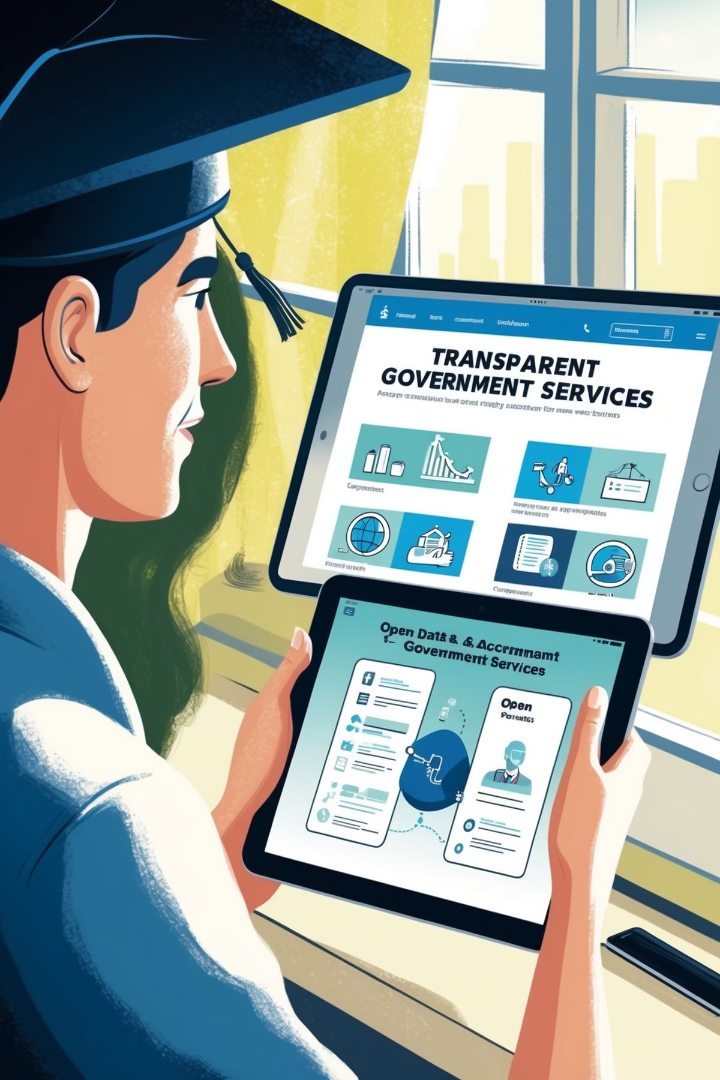 Shaffoflikni oshirish
Ochiq ma'lumotlar portallari
E-hukumat xizmatlari
1
2
Davlat xizmatlarini onlayn tarzda ko'rsatish orqali shaffoflikni ta'minlash va korrupsiya xavfini kamaytirish
Davlat organlari faoliyati haqidagi ma'lumotlarni oshkora etish uchun maxsus veb-saytlar yaratish
Ommaviy hisobotlar
Jamoatchilik nazorati
3
4
Davlat organlari o'z faoliyati haqida muntazam ravishda jamoatchilikka hisobot berib borishi
Fuqarolik jamiyati institutlariga davlat organlari faoliyatini kuzatish imkoniyatini berish
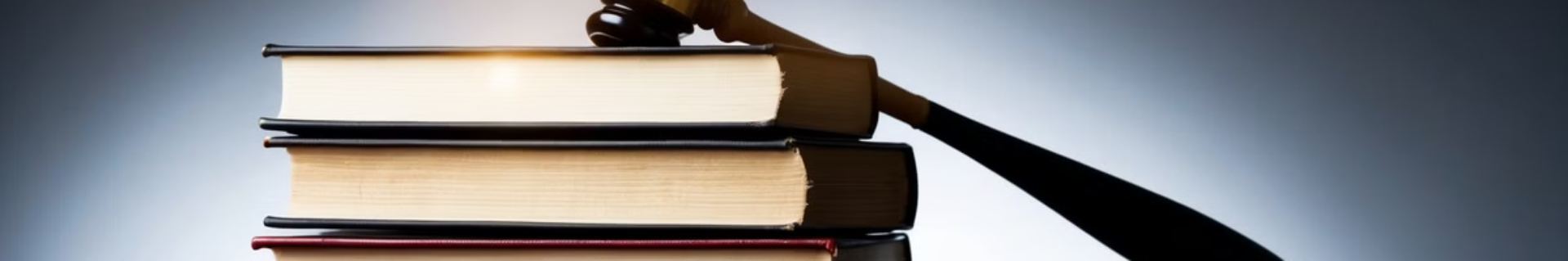 Korrupsiyaga qarshi kurashishga oid qonunchilik
O'zbekiston Respublikasining "Korrupsiyaga qarshi kurashish to'g'risida"gi Qonuni
1
2017 yilda qabul qilingan ushbu qonun korrupsiyaga qarshi kurashishning asosiy tamoyillari va mexanizmlarini belgilab berdi
Jinoyat kodeksining tegishli moddalari
2
Pora olish, pora berish va boshqa korrupsion jinoyatlar uchun javobgarlik belgilangan
Ma'muriy javobgarlik to'g'risidagi kodeks
3
Korrupsiyaga oid huquqbuzarliklar uchun ma'muriy javobgarlik choralari ko'zda tutilgan
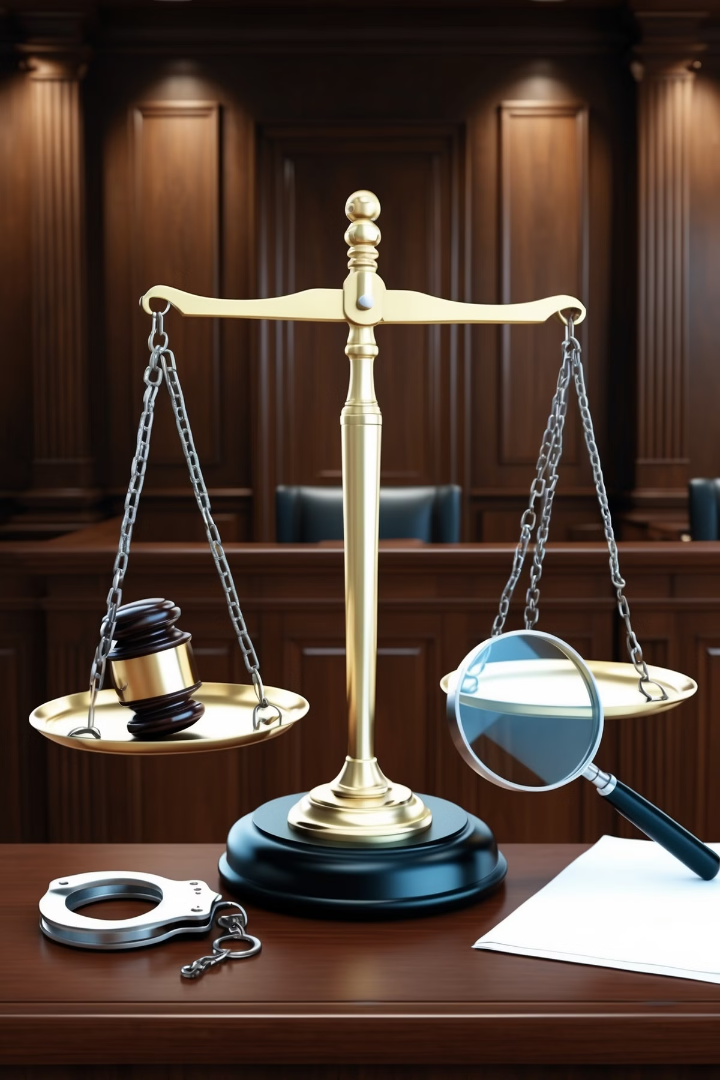 Korrupsiyaga qarshi kurashishga oid qonunchilikni buzganlik uchun javobgarlik
Jinoiy javobgarlik
Ma'muriy javobgarlik
Og'ir korrupsion jinoyatlar uchun ozodlikdan mahrum qilish jazosi qo'llaniladi
Nisbatan yengil huquqbuzarliklar uchun jarima yoki ma'muriy qamoq jazolari belgilangan
Intizomiy javobgarlik
Fuqarolik-huquqiy javobgarlik
Lavozimidan bo'shatish yoki boshqa intizomiy choralar qo'llanilishi mumkin
Korrupsion harakatlar natijasida yetkazilgan zararni qoplash majburiyati
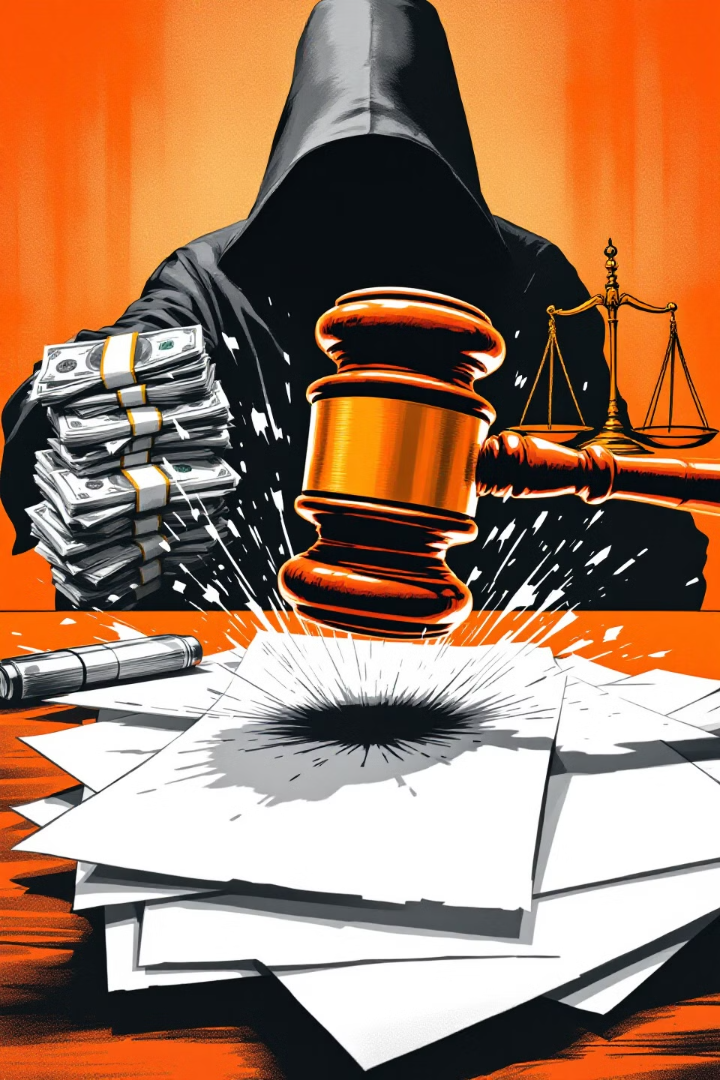 Korrupsiyaga qarshi kurashishga oid qonunchilikni buzganlik uchun javobgarlikning vujudga kelish asoslari
Huquqiy asos
Faktik asos
Korrupsiyaga qarshi kurashish to'g'risidagi qonun hujjatlarining mavjudligi
Korrupsion huquqbuzarlik sodir etilganligi faktining aniqlanishi
Protsessual asos
Aybga iqrorlik
Vakolatli organ tomonidan javobgarlikka tortish to'g'risida qaror qabul qilinishi
Huquqbuzarning o'z qilmishi uchun javobgar bo'lish layoqati
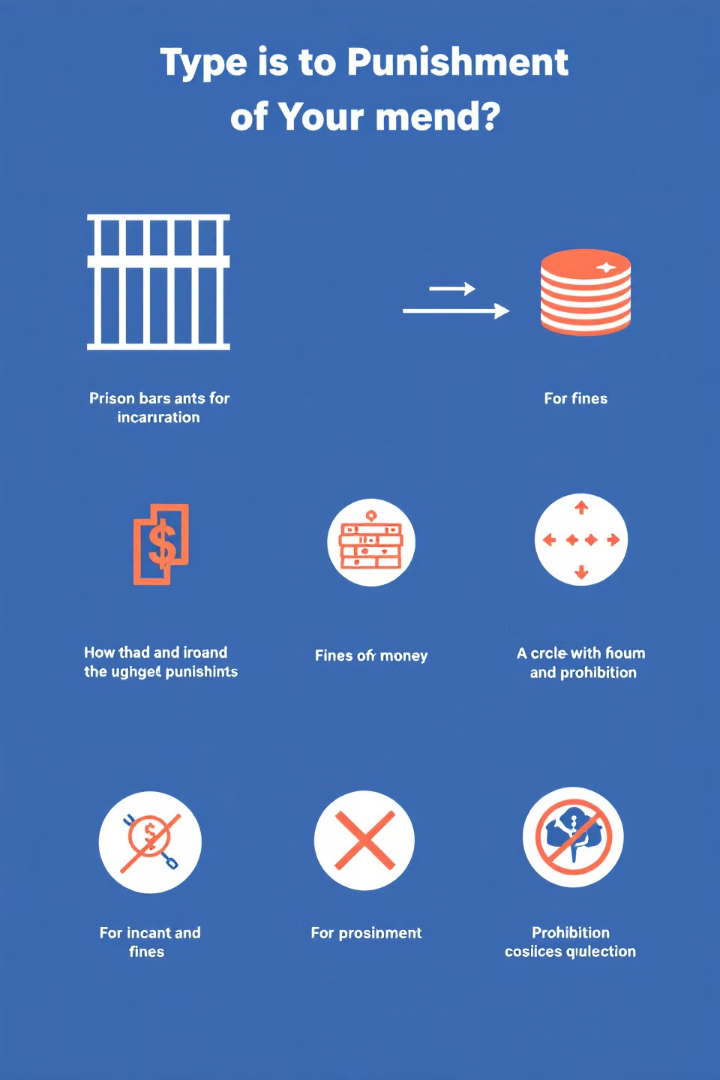 Javobgarlikning oqibatlari: Jazo turlari
Ozodlikdan mahrum qilish
Jarima
Korrupsion huquqbuzarlik natijasida olingan foyda miqdoridan bir necha barobar ko'p bo'lgan pul undirish
Eng og'ir korrupsion jinoyatlar uchun qo'llaniladigan jazo turi
Muayyan lavozimni egallash huquqidan mahrum qilish
Mol-mulkni musodara qilish
Noqonuniy yo'l bilan topilgan mulkni davlat foydasiga o'tkazish
Ma'lum muddat davomida davlat xizmatida ishlash taqiqlash
Yoshlikka ta'siri
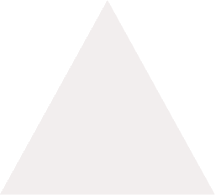 Kelajak imkoniyatlarining cheklanishi
1
Korrupsiya tufayli sudlanganlik yosh insonning karyerasiga jiddiy ta'sir ko'rsatadi
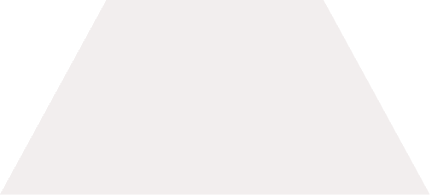 Ma'naviy-axloqiy zarar
2
Yoshlikda sodir etilgan xato butun umr davomida vijdon azobiga sabab bo'lishi mumkin
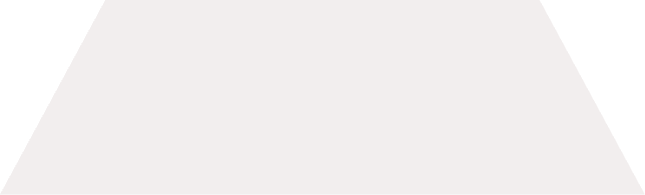 Moliyaviy qiyinchiliklar
3
Jarima va boshqa moliyaviy majburiyatlar tufayli qarzga botish xavfi
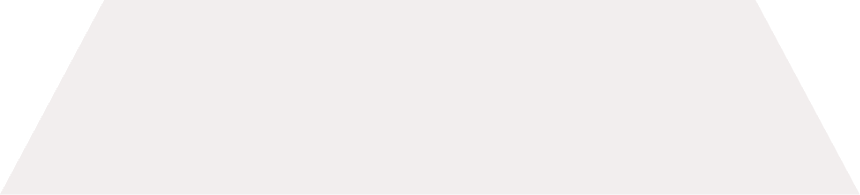 Ijtimoiy aloqalarning yo'qolishi
4
Do'stlar va hamkasblarning ishonchini yo'qotish
Oilaga ta'siri
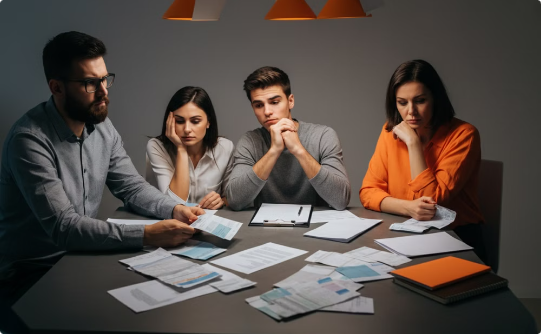 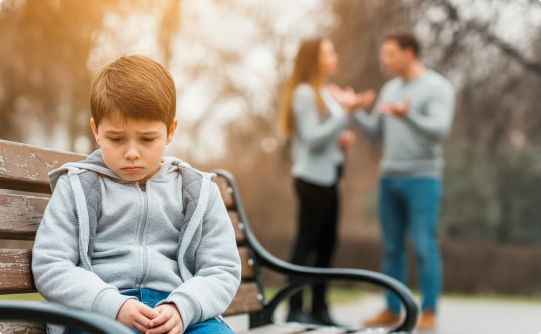 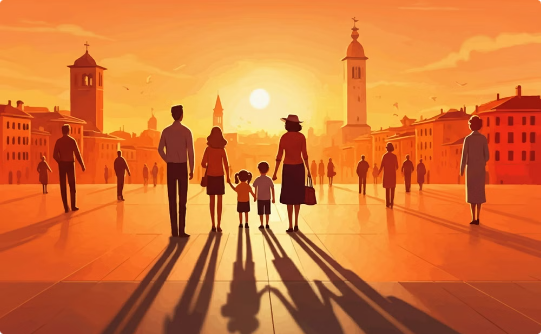 Moliyaviy qiyinchiliklar
Ijtimoiy ajralish
Psixologik ta'sir
Korrupsiya tufayli oila a'zolari ish joyini yo'qotishi, daromadlardan mahrum bo'lishi mumkin. Bu esa oilaning moliyaviy ahvoliga jiddiy ta'sir ko'rsatadi.
Korrupsiya bilan bog'liq jamoatchilik fikri butun oilaga salbiy ta'sir ko'rsatadi. Do'stlar, qo'shnilar va qarindoshlar bilan munosabatlar buzilishi mumkin.
Oila a'zolari, ayniqsa bolalar uchun bu holat katta ruhiy zarba bo'lishi mumkin. Ota-onaga bo'lgan ishonch yo'qolishi, oiladagi munosabatlarning buzilishi kuzatiladi.
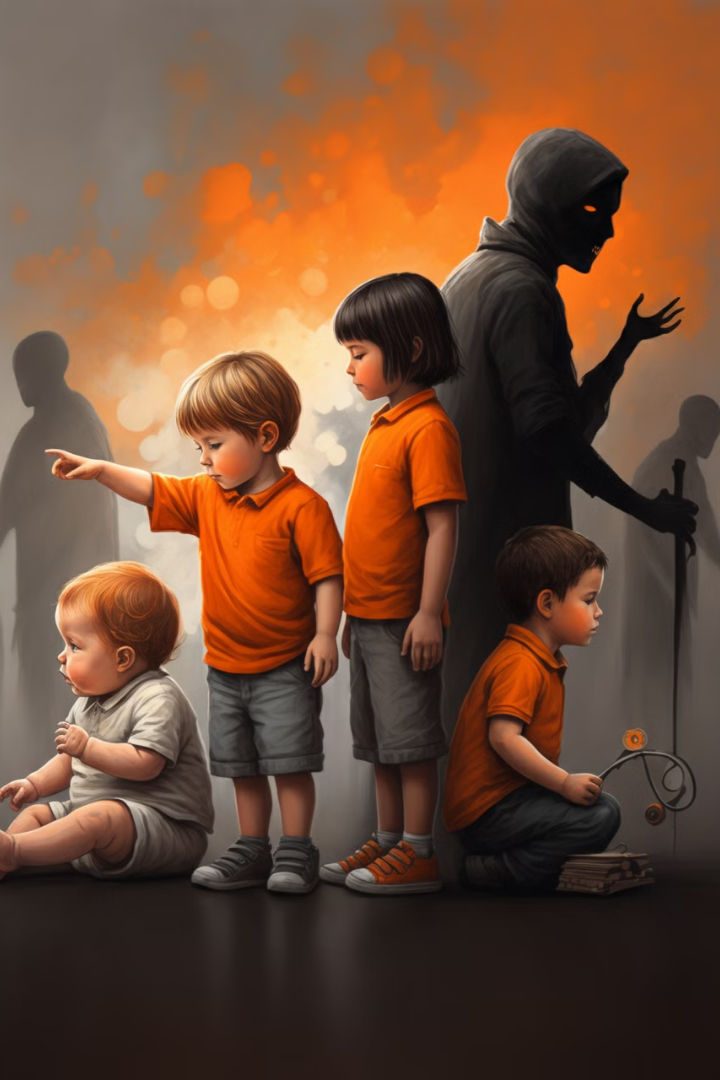 Bolalar ulg'ayishiga ta'siri
Moliyaviy imkoniyatlarning cheklanishi
1
Ota-onaning korrupsiya tufayli moliyaviy ahvoli yomonlashishi bolalarning ta'lim olish va rivojlanish imkoniyatlariga salbiy ta'sir ko'rsatadi
Psixologik travma
2
Ota-onaning jamiyatdagi obro'sining tushishi bolalarga katta ruhiy zarba bo'lishi mumkin
Ijtimoiy munosabatlarning buzilishi
3
Tengdoshlari va o'qituvchilar tomonidan noto'g'ri munosabat, kamsitish holatlari kuzatilishi mumkin
Axloqiy qadriyatlarning shakllanishiga ta'sir
4
Ota-onaning xatti-harakatlari bolalarning axloqiy qadriyatlar tizimiga salbiy ta'sir ko'rsatishi mumkin
Jamoada, mahallada, qarindosh-urug' oldidagi obro'-e'tibor
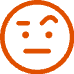 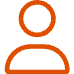 Ishonchsizlik
Mahalliy mish-mishlar
Atrofdagilar korrupsiyaga aloqador shaxsga ishonmay qo'yadilar
Korrupsiya bilan bog'liq voqealar tez tarqaladi va uzoq vaqt muhokama qilinadi
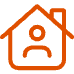 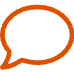 Ijtimoiy yakkalanish
Oilaviy obro'
Butun oila a'zolarining obro'siga putur yetishi mumkin
Jamoa tadbirlariga taklif qilinmaslik, muloqotdan chetlatilish
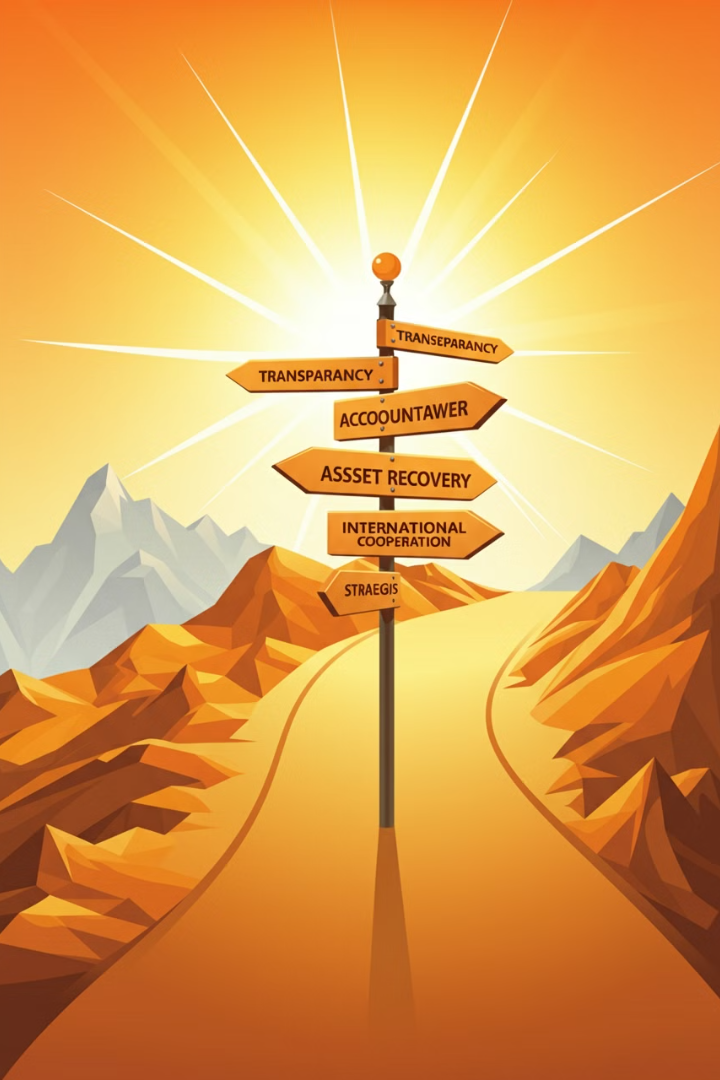 Xalqaro antikorrupsion tashabbuslar va konvensiyalarda ishtirok etish
Xalqaro antikorruptsion tashabbuslar
Dunyoda korrupsiyaga qarshi kurashish bo'yicha ko'plab xalqaro tashkilotlar va tashabbuslar mavjud. Bular orasida BMT, Transparency International, OECD, Jahon banki va boshqalar bor. Bu tashkilotlar global miqyosda korrupsiyaga qarshi kurashish, shaffoflikni oshirish va yaxshi boshqaruv amaliyotlarini targ'ib qilish bo'yicha faoliyat olib boradilar.
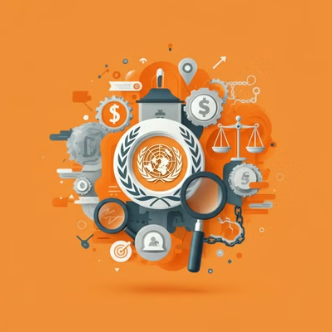 BMT tashabbusi
OECD konvensiyasi
Birlashgan Millatlar Tashkilotining Korrupsiyaga qarshi konvensiyasi (UNCAC) global miqyosda korrupsiyaga qarshi kurashish uchun asosiy huquqiy hujjat hisoblanadi. Bu konvensiya korrupsiyaning oldini olish, jinoyat deb topish va huquqni muhofaza qilish choralarini o'z ichiga oladi.
Iqtisodiy hamkorlik va taraqqiyot tashkilotining Xalqaro tijorat bitimlarida chet el mansabdor shaxslarining poraxo'rligiga qarshi kurashish to'g'risidagi konvensiyasi xalqaro tijoratda korrupsiyaga qarshi kurashishga qaratilgan.
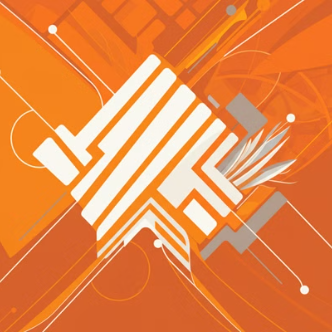 BMTning Korrupsiyaga 
qarshi konvensiyasi
Asosiy maqsadlar
Asosiy qoidalar
Profilaktika choralari
Korrupsiyaning oldini olish va unga qarshi kurashish choralarini targ'ib qilish
Jinoiy javobgarlik va huquqni muhofaza qilish
Xalqaro hamkorlikni rag'batlantirish
Xalqaro hamkorlik
Davlat mablag'larini o'g'irlashga qarshi kurashish
Aktivlarni qaytarish
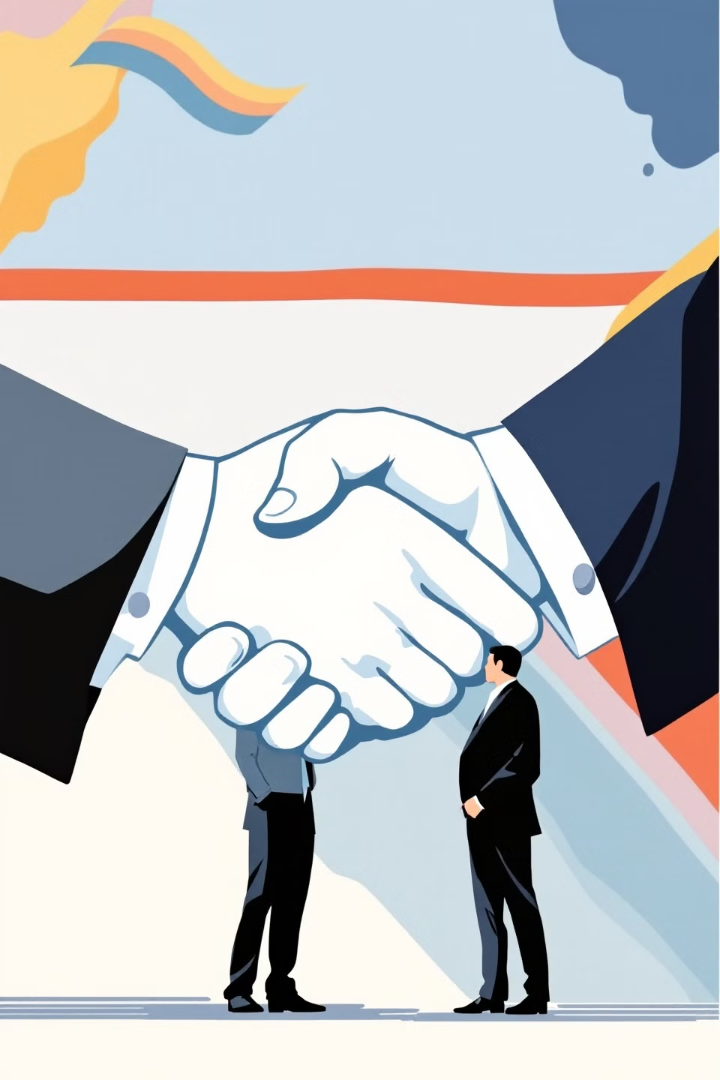 O'zbekistonning xalqaro antikorrupsion konvensiyalarda ishtiroki
2008-yil
1
O'zbekiston BMTning Korrupsiyaga qarshi konventsiyasiga qo'shildi
2010-yil
2
Istanbul korrupsiyaga qarshi kurash harakatlar rejasiga qo'shildi
2019-yil
3
Iqtisodiy hamkorlik va taraqqiyot tashkilotining (OECD) Korrupsiyaga qarshi kurashish tarmog'iga a'zo bo'ldi
2019-yil
4
Korrupsiyaga qarshi kurashish agentligi tashkil etildi